LWIN
Louisiana WirelessInformation Network
System Management & Maintenance Update
July 26, 2017
Dept. Of Public Safety-State police
Radio Communications
(225) 925-6036
Infrastructure Update
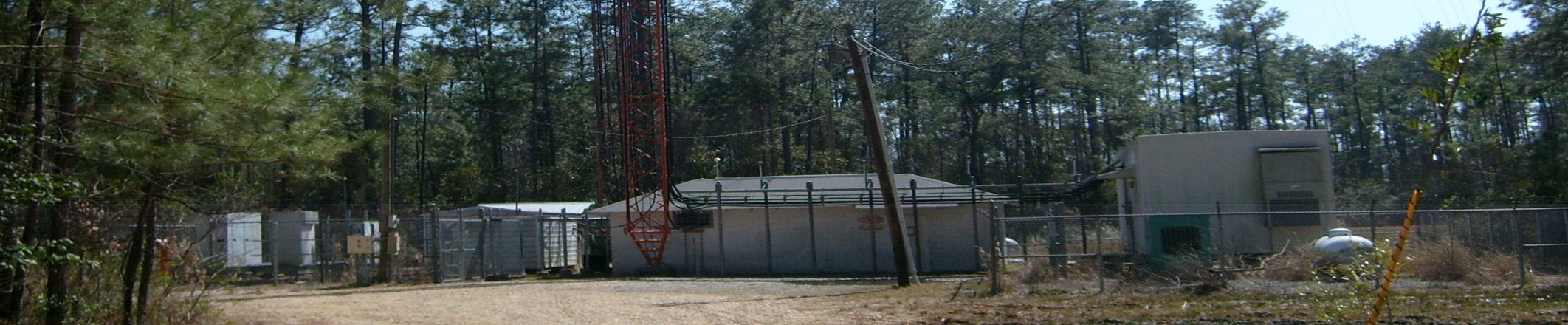 SYSTEM SUMMARY
135 Tower Sites in Full Operation
			
	6 Operational Mobile Sites
Zone 1 Sites in Full Operation
Zone 2 Sites in Full Operation
Zone 3 Sites in Full Operation
Zone 4 Sites in Full Operation
Channel Summary
Total Channels 1224
 1185 Channels on 135 Sites
 39 Channels on 6 Mobile Sites
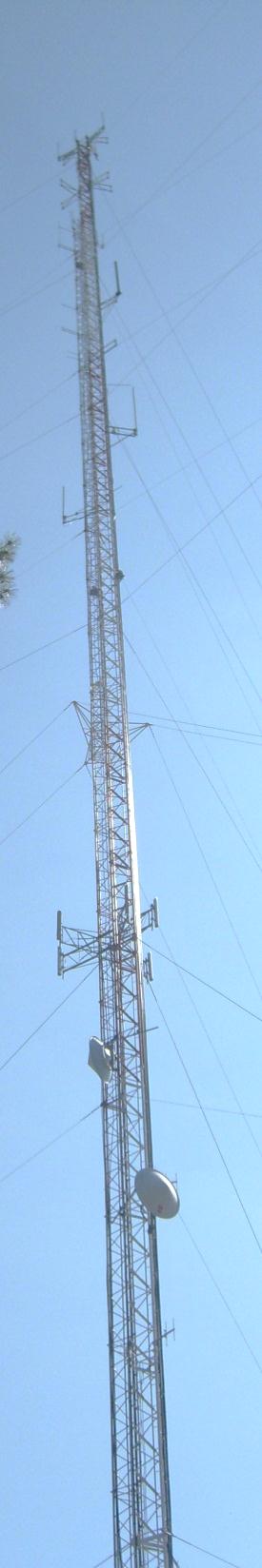 System  Statistics
Subscribers
Subscribers 2008 to 2016
Push to Talk
August Flooding
Push to Talk 2008 to 2016
Push to Talk per Day
August Flooding
Busies
August Flooding
8-13 to 8-15
Busies 2008 to 2016
Top Sites – Voice Busy
June 1 to 30

		1. Abbeville        7       
		2. Marion             5	
		3. Wheeling        4
Subscriber Statistics
Subscriber Statistics
Security Groups/Agencies
189/541
Talkgroups
6085
Subscribers 94,213
Agencies Added Last 3 Months
LWIN SYSTEM UPGRADE
Upgrade to 7.15 Timeline
Upgrade to 7.17 Timeline
System Coverage
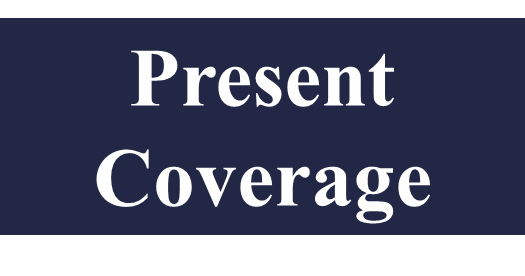 Thank You!